Пластилин
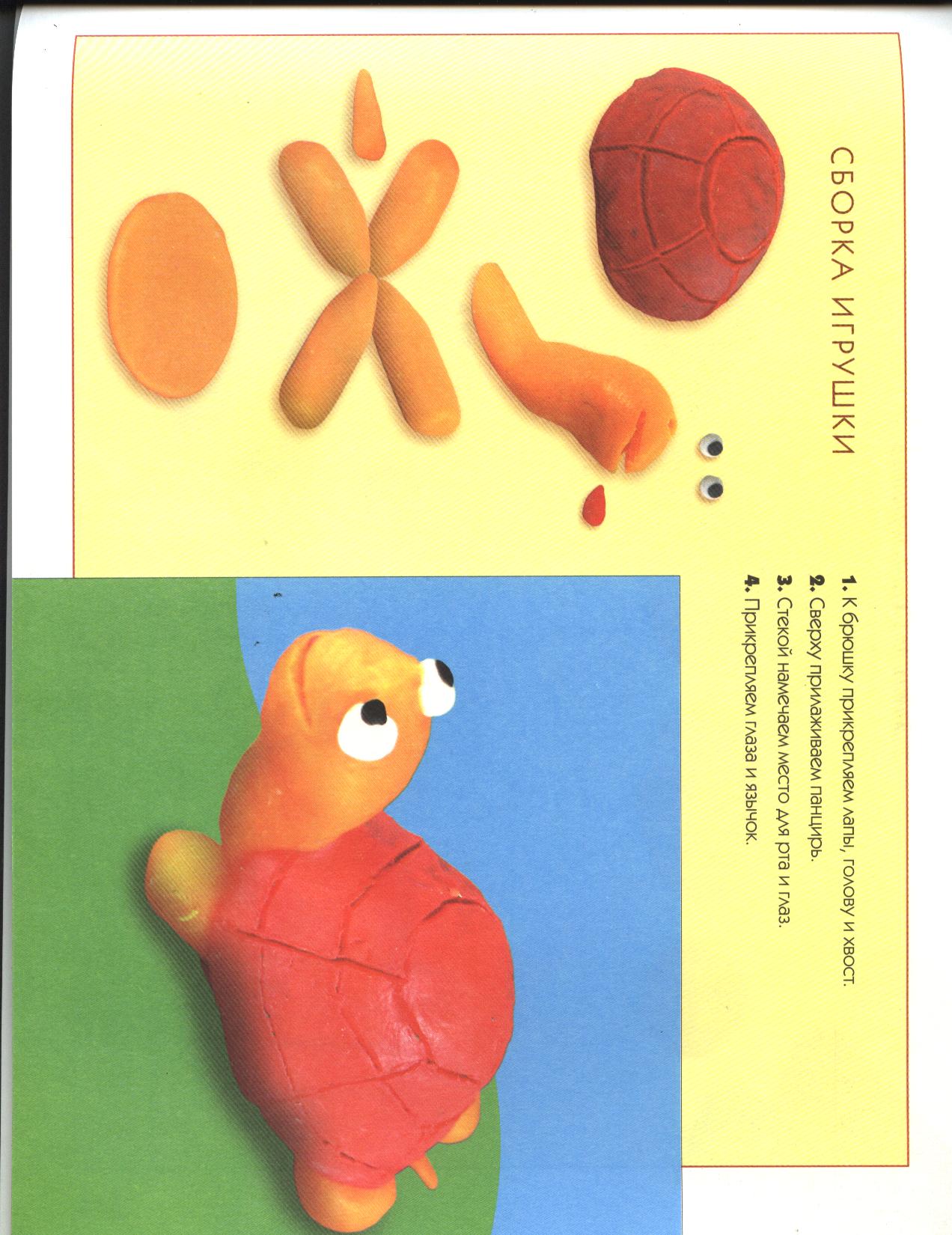 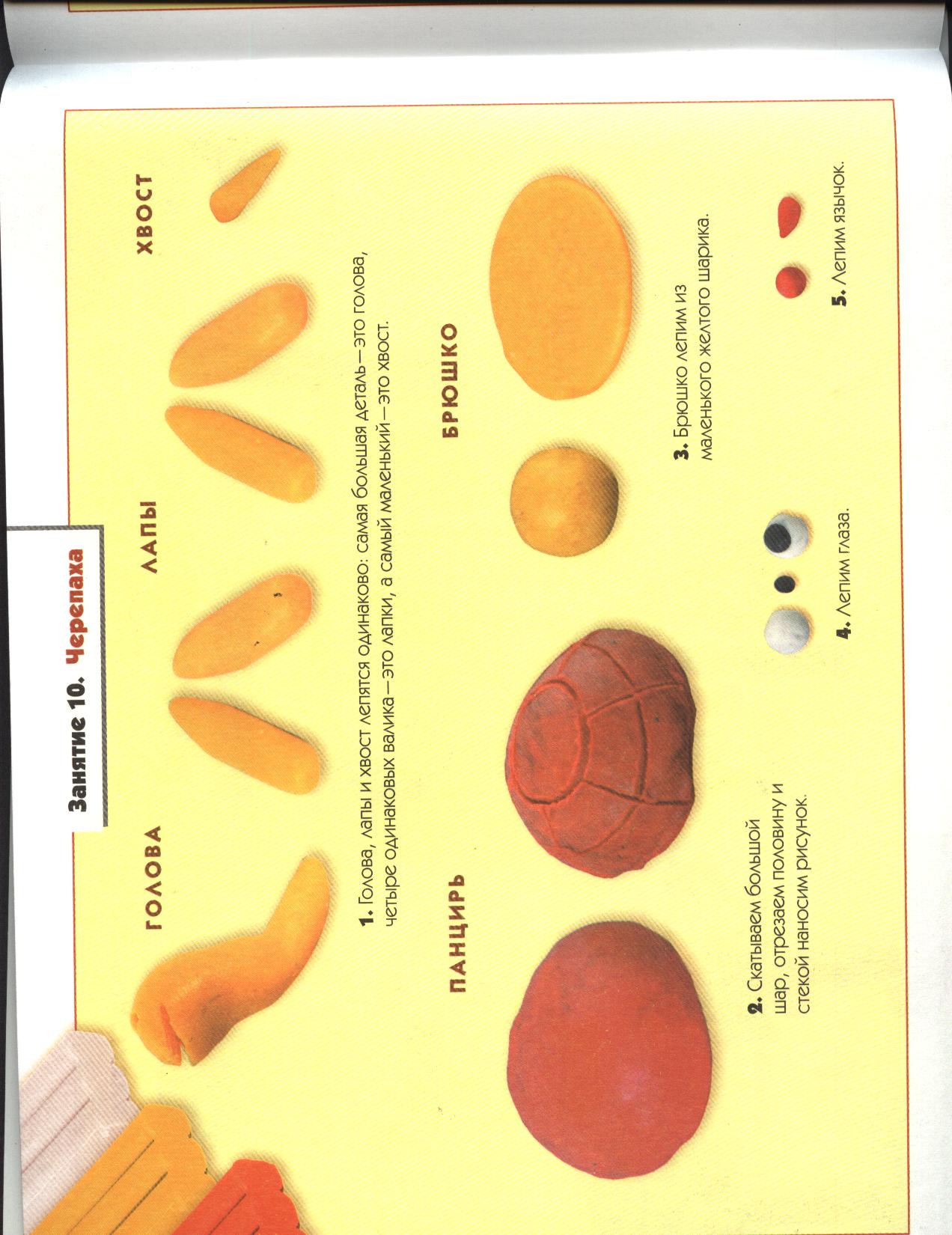 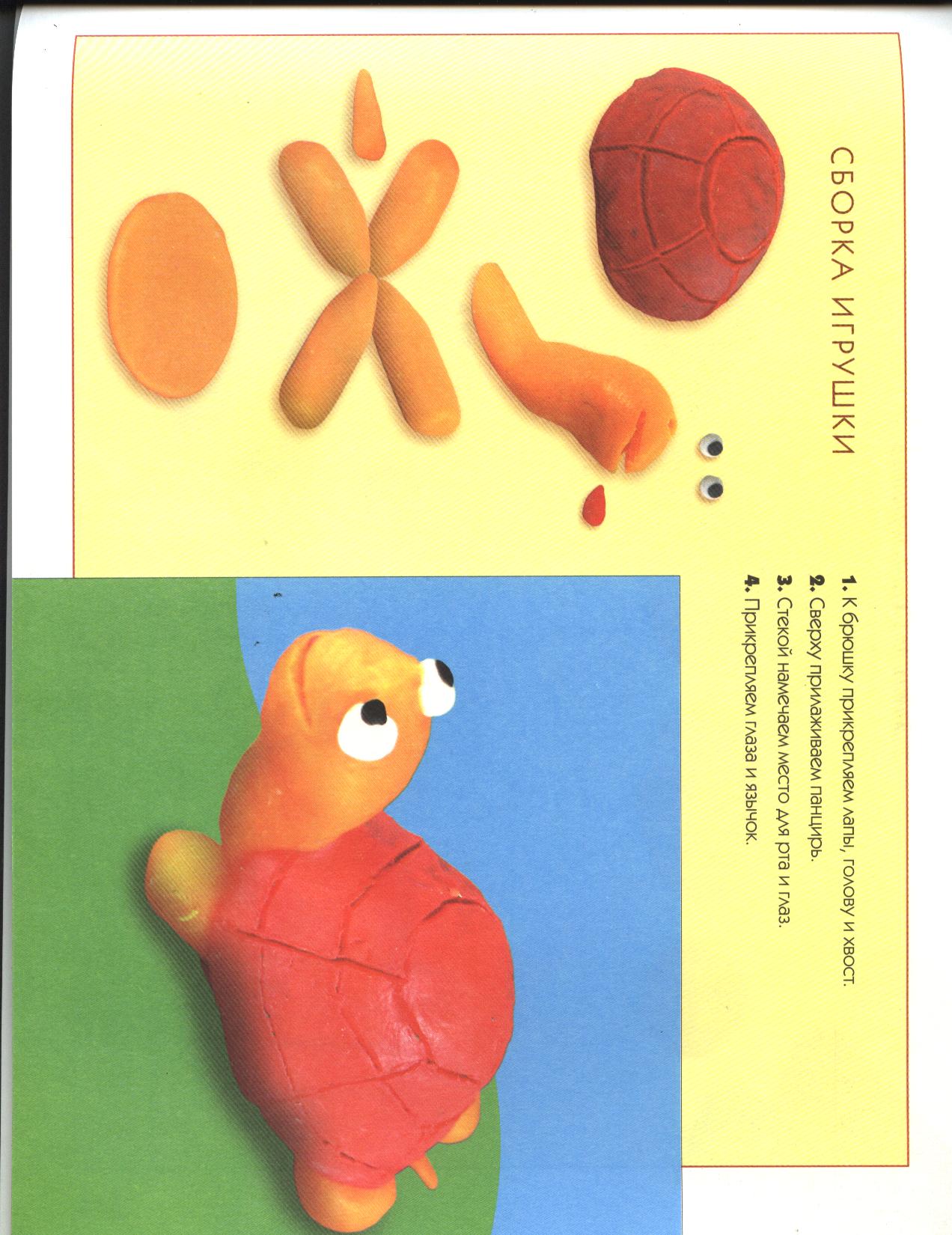 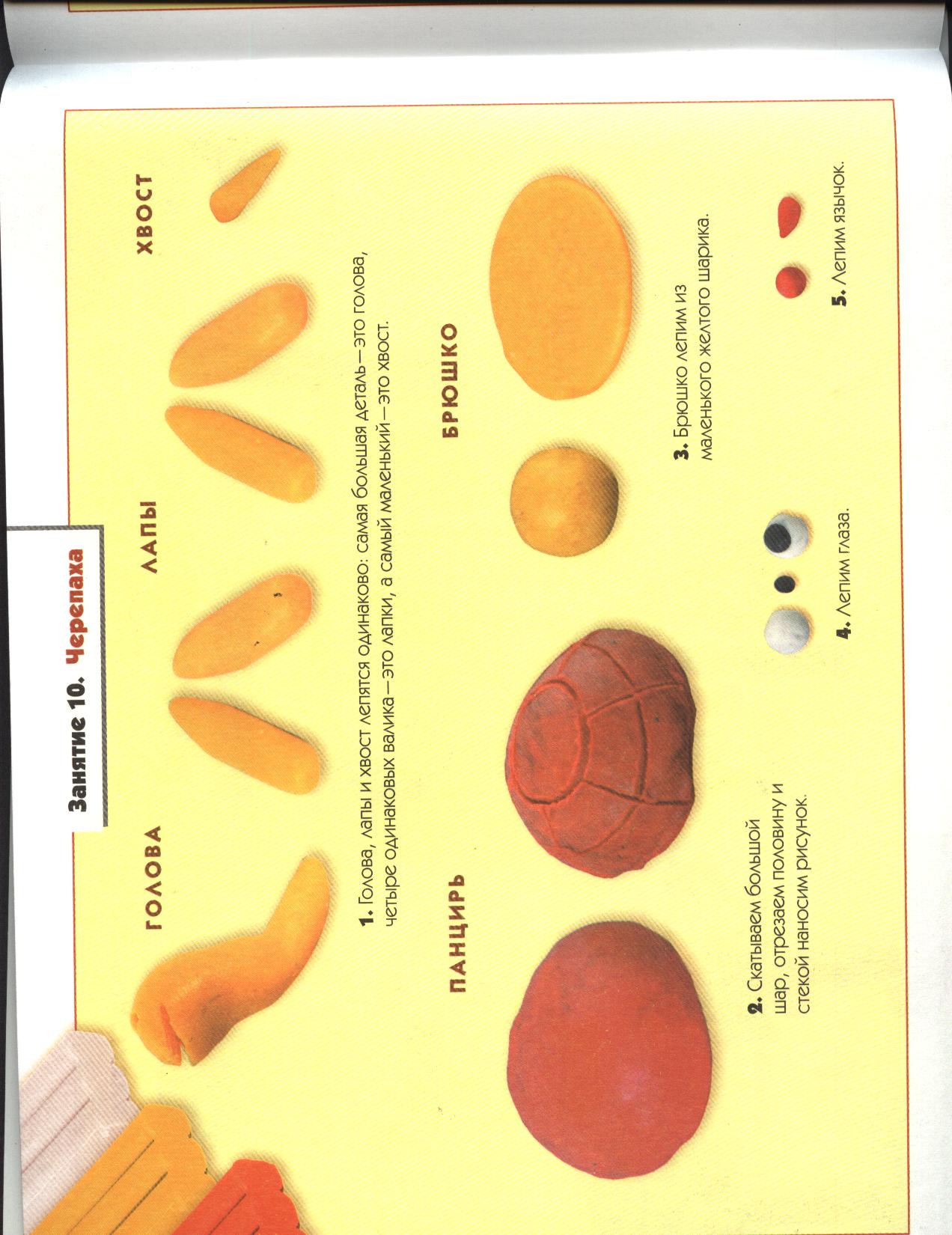 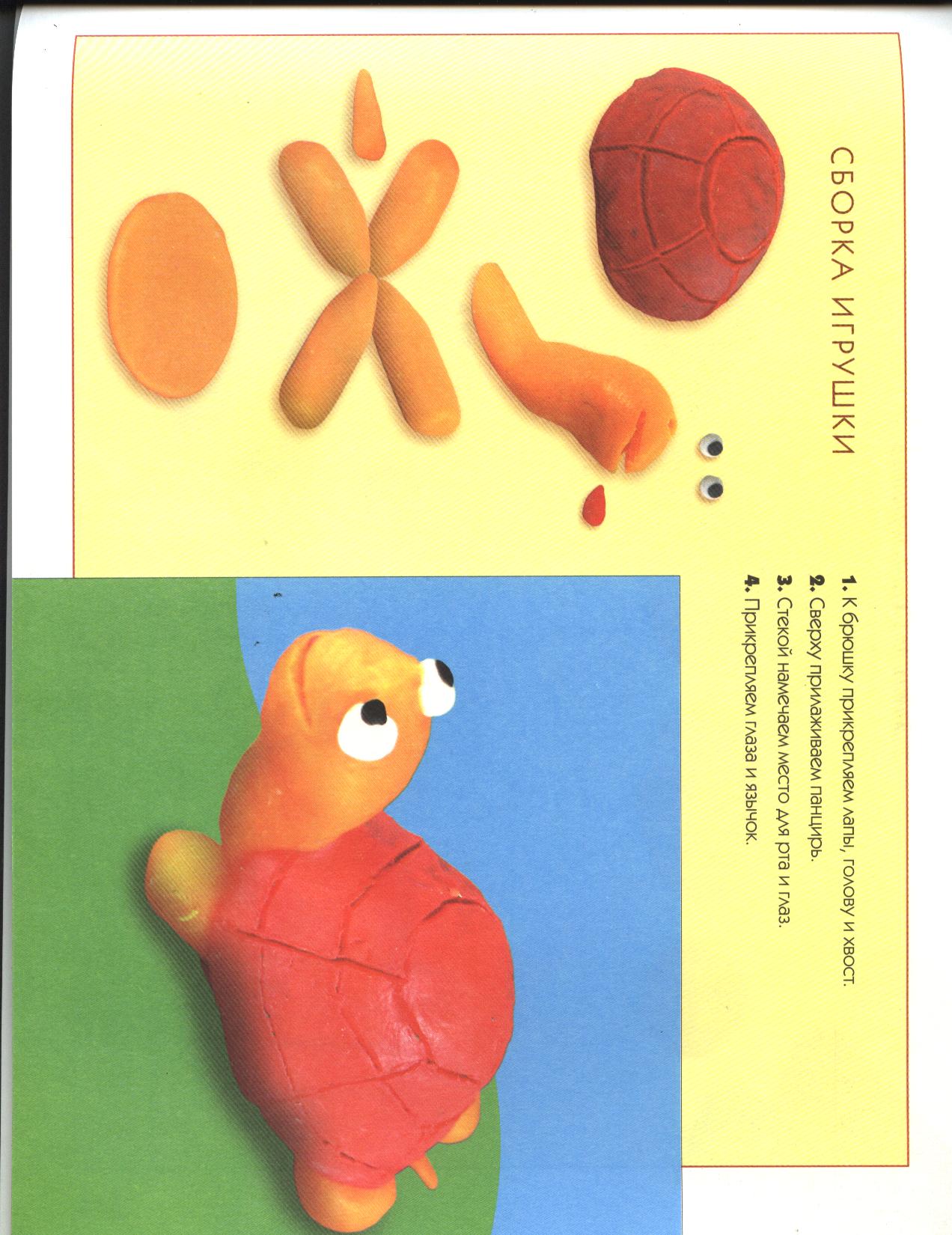 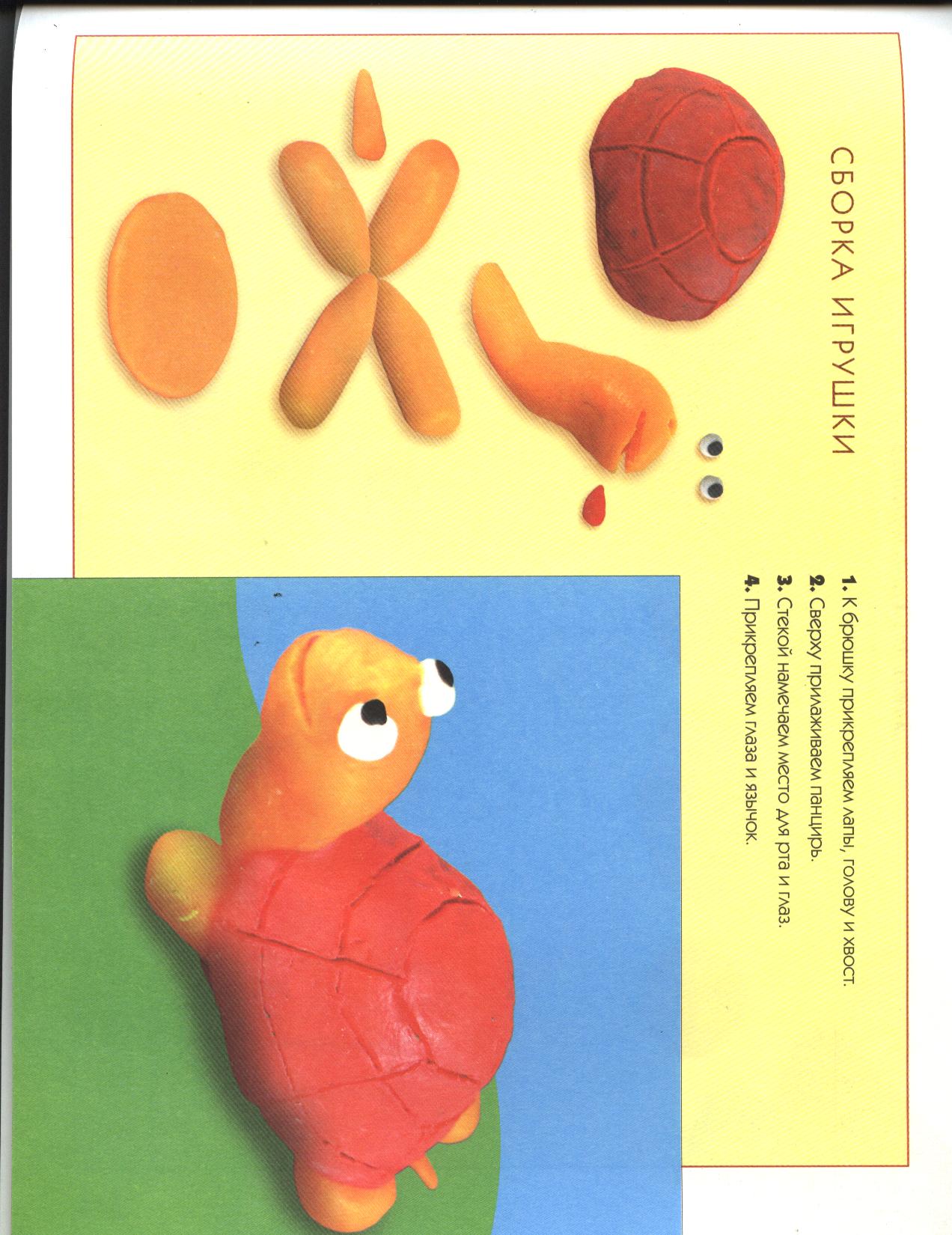 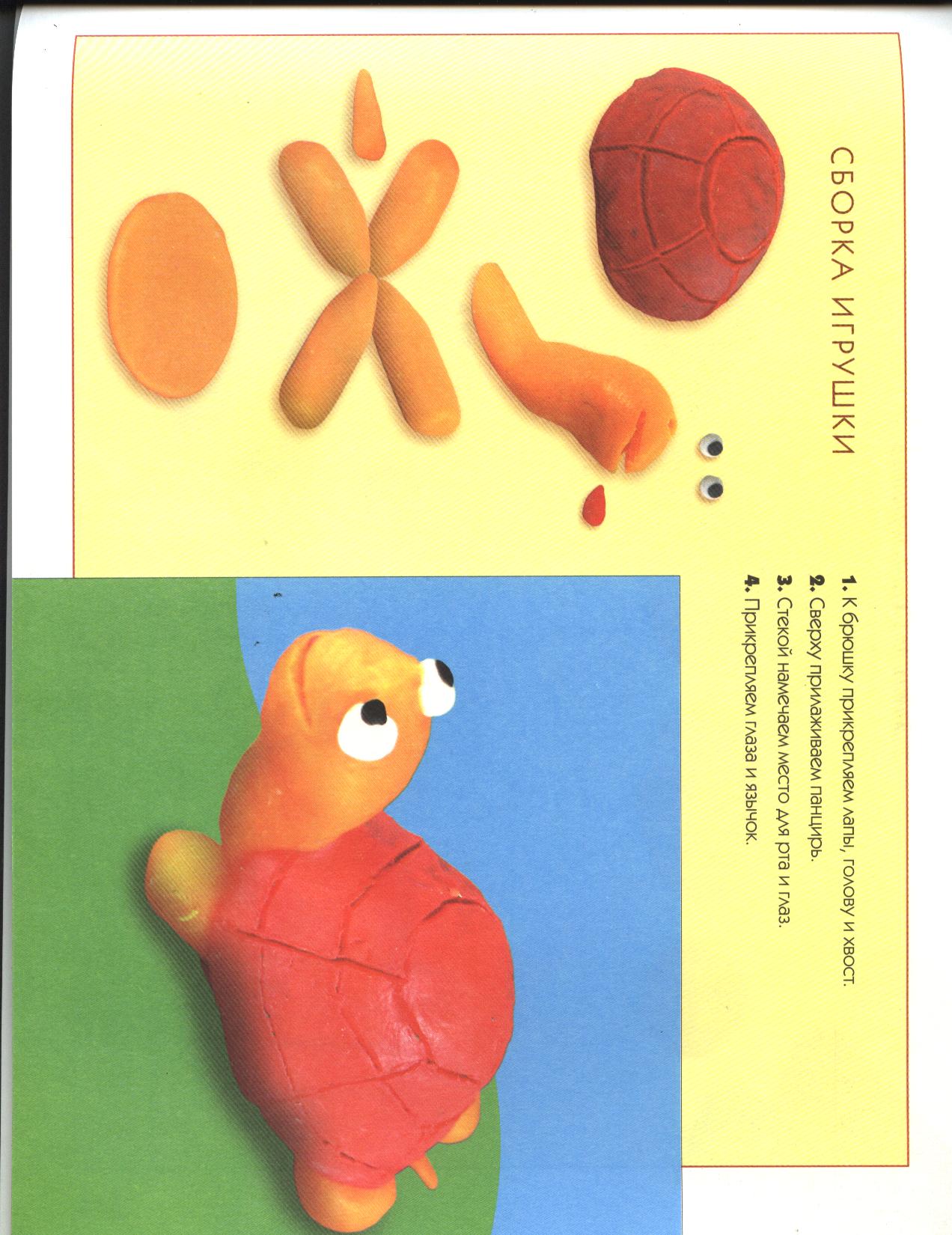